Figure 3 Response of 100% oxygen or hexamethonium bromide on dural-evoked and superior salivatory nucleus-evoked ...
Brain, Volume 135, Issue 12, December 2012, Pages 3664–3675, https://doi.org/10.1093/brain/aws249
The content of this slide may be subject to copyright: please see the slide notes for details.
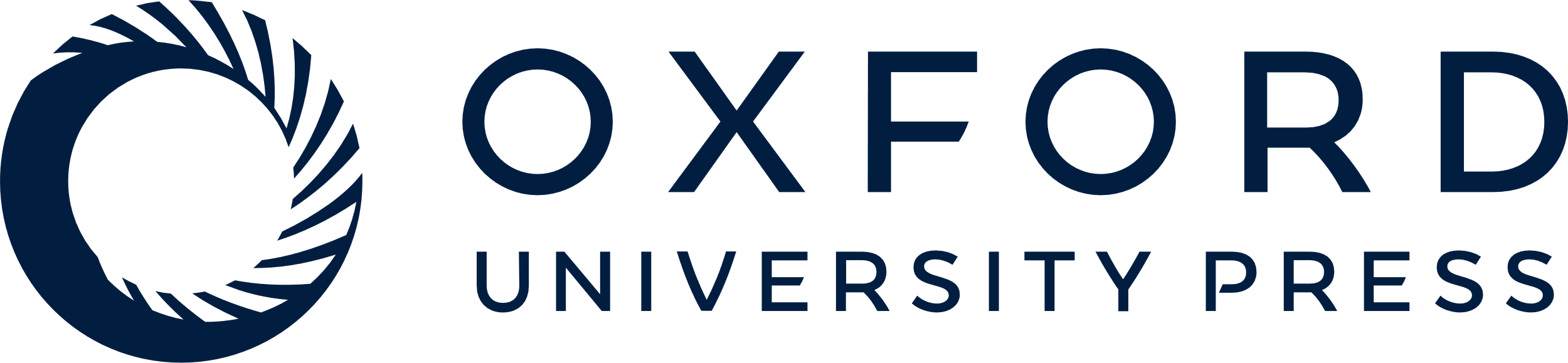 [Speaker Notes: Figure 3 Response of 100% oxygen or hexamethonium bromide on dural-evoked and superior salivatory nucleus-evoked neuronal firing in the trigeminocervical complex (TCC). (A) Stimulation of the superior salivatory nucleus (SuS) evoked two populations of neuronal firing in the trigeminocervical complex, which has either a shorter or longer latency of firing (as indicated by the arrows). When 100% oxygen treatment was given for 15 min, or after treatment with the autonomic nicotinic cholinergic receptor blocker, hexamethonium bromide, there was no effect on the firing of these shorter latency responses (3–20 ms). It is believed that this evoked firing is a consequence of antidromic stimulation of the trigeminal system within the brainstem (grey neuron). (B) Neurons that fired with a longer latency (9–40 ms) were significantly inhibited by treatment with either 100% oxygen (1 l/min) or hexamethonium bromide (10 mg/kg). It is thought that this evoked response is via a different mechanism, a result of direct stimulation of the parasympathetic outflow to the cranial vasculature (green neuron), which activates trigeminal nerve endings that innervate the cranial vasculature (black neuron), resulting in neuronal activation in the trigeminocervical complex. (C) Direct activation of trigeminal afferents through stimulation of the dural vasculature (black neuron) results in Aδ-fibre neuronal responses in the trigeminocervical complex, these responses were not inhibited with treatment of either 100% oxygen or hexamethonium bromide. *P < 0.005 compared with baseline control. ES = electrical stimulation.


Unless provided in the caption above, the following copyright applies to the content of this slide: © The Author (2012). Published by Oxford University Press on behalf of the Guarantors of Brain. All rights reserved. For Permissions, please email: journals.permissions@oup.com]